preliminary tests with terra urb at very high resolution over souther italy
Davide Cinquegrana, Edoardo Bucchignani, Myriam Montesarchio
 CIRA – Italian Aerospace Research Center, Capua CE Italy
{d.cinquegrana, e.bucchignani, m.montesarchio}@cira.it
COSMO Global Meeting 2022– 13 September 2022, Athen, Greece
Numerical settings
Parameterization schemes
Shallow convection parameterization is active
Deep and mid-level convection are switched off
Single moment cloud microphysics
Diagnostic Kohler cloud cover
1 day run in forecast mode:
Start date: 2018-11-19
IC: IFS Analysis @ 00:00
BCs reads @ IFS forecast every 3h
Timestep  size= 6 s
lterra_urb = .true. Vs .false.
Domains compared
«DOM2» size: ~ 1 Km (R02B11)
ncells = 110216
nedges = 165812 
nverts = 55597
Fine : ~ 0,6 Km (R02B12)
Results:
ΔT2m(True - False) field  on »DOM2» @{1,3,16}hh
Local T2m(t) as function of fr_paved
Analyzed week features
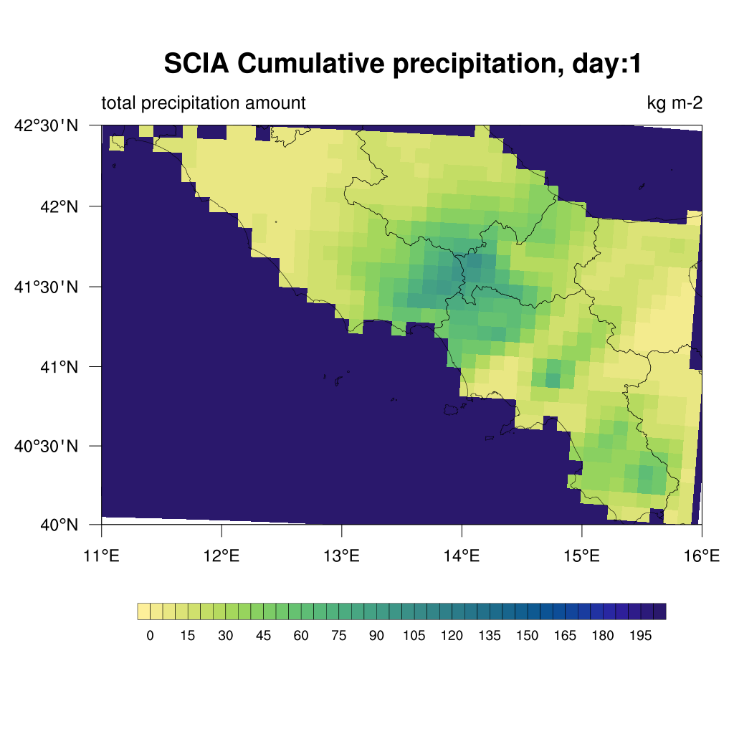 Most of the region is exposed to the humid westerly winds and, consequently, high precipitation values are recorded even along the coasts, generally up to 1000 mm/year.
19–20 November 2018: a low pressure system coming from Western Mediterranean ran over Sardinia first and then hit the south-central regions of Italy, determining intense storms and gusts.
Cumulated 24h precipitation measured from SCIA
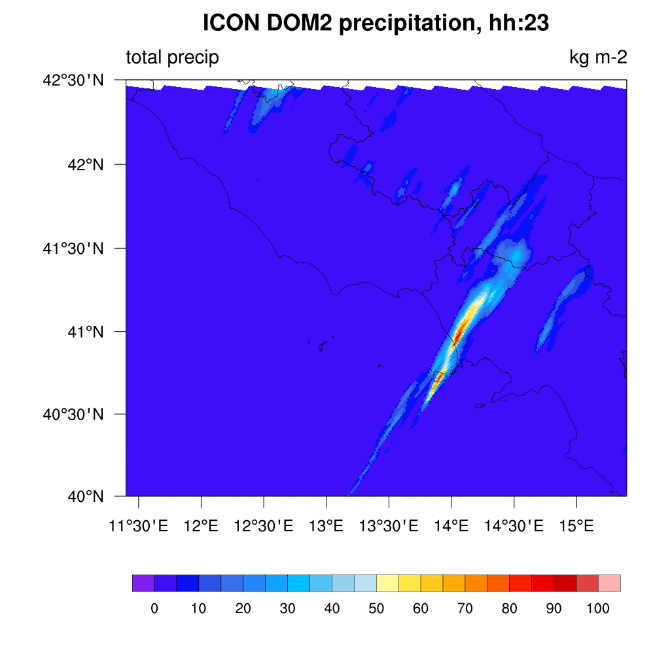 ICON precipitation at 23.00
Results - 1km res.
ΔT2m(True - False): map field
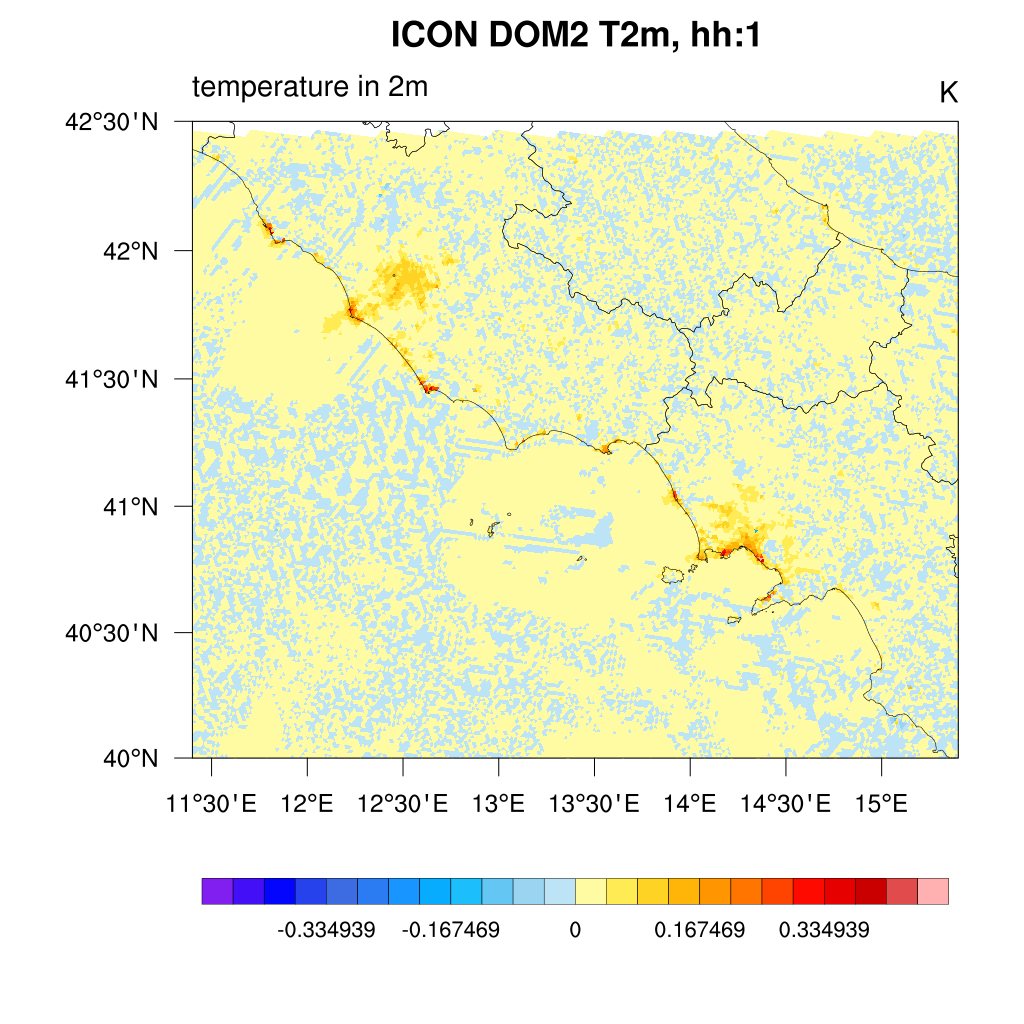 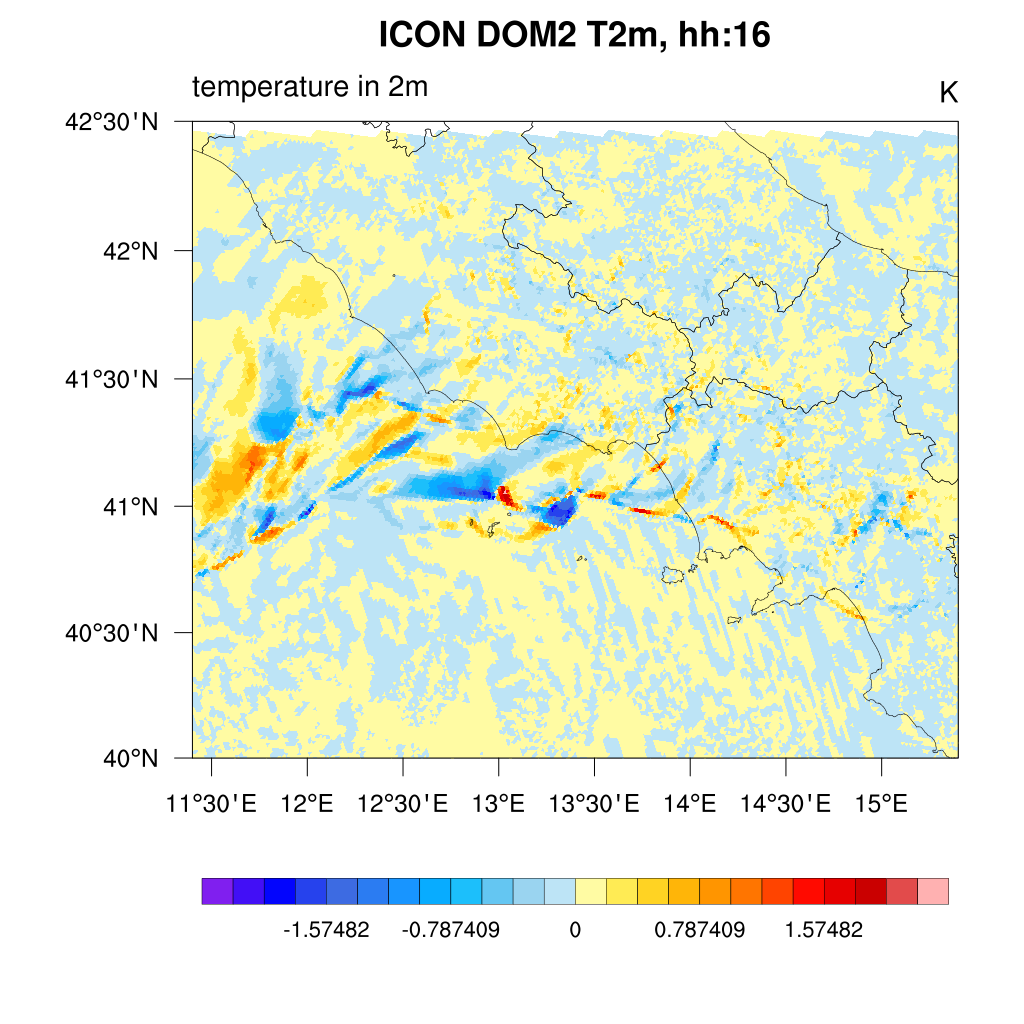 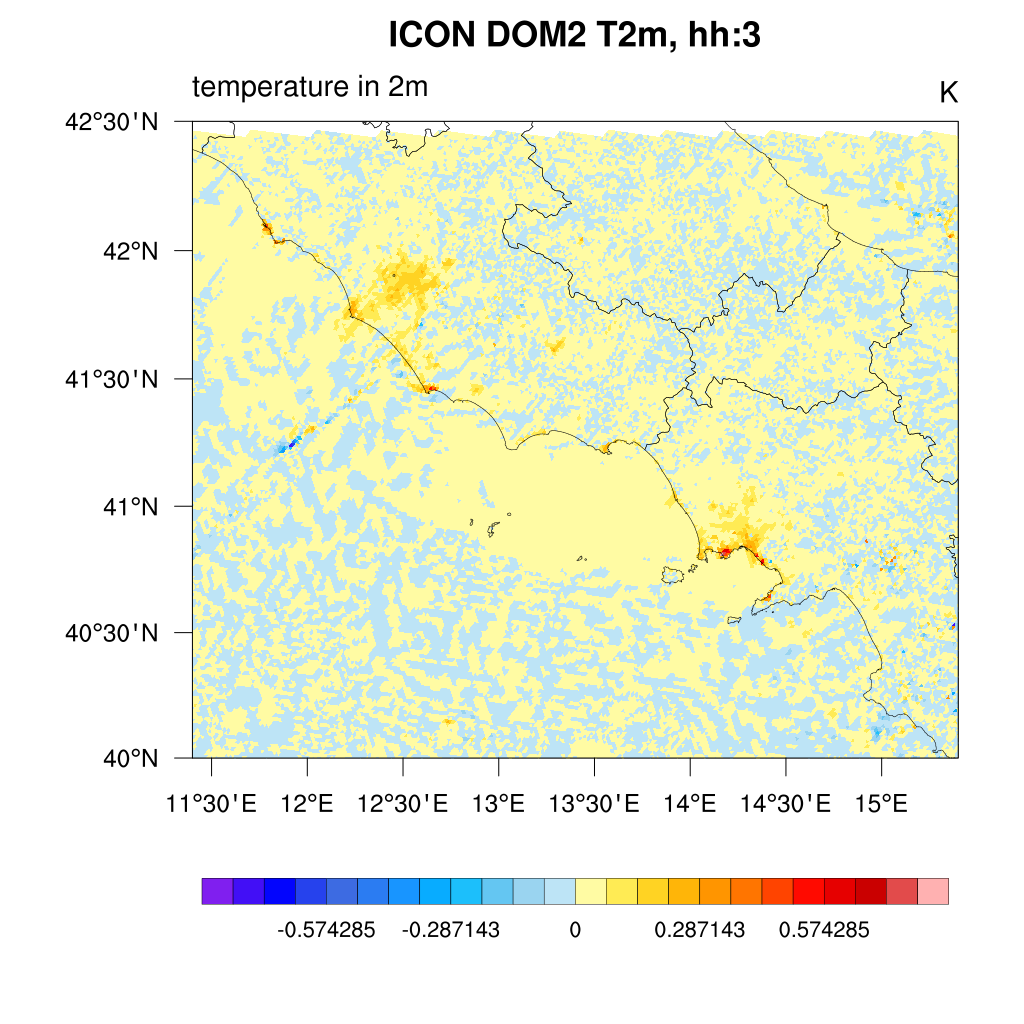 Results - 1km res.
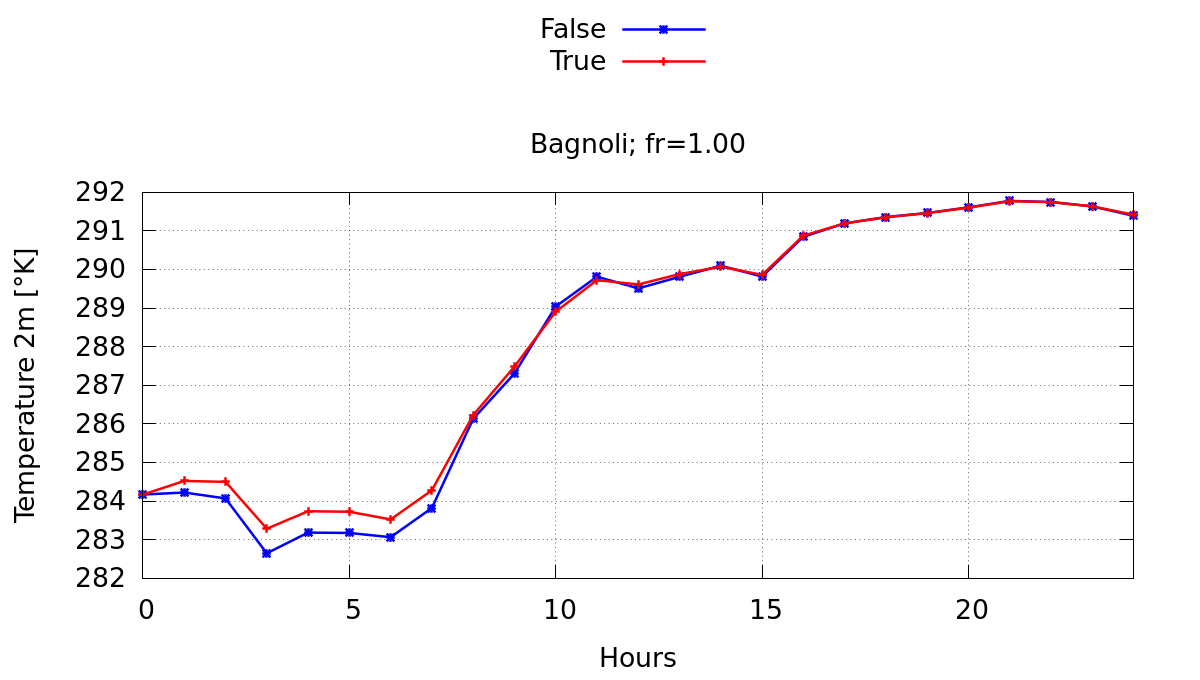 ΔT2m(True - False): local results 
Higher T2m during the nightime
Up to +0.6K, influenced by fr_paved





Numerical instability grows up during morning time starting from sea
noise detected during afternoon time (i.e. «Capua», purple line on bottom graph)
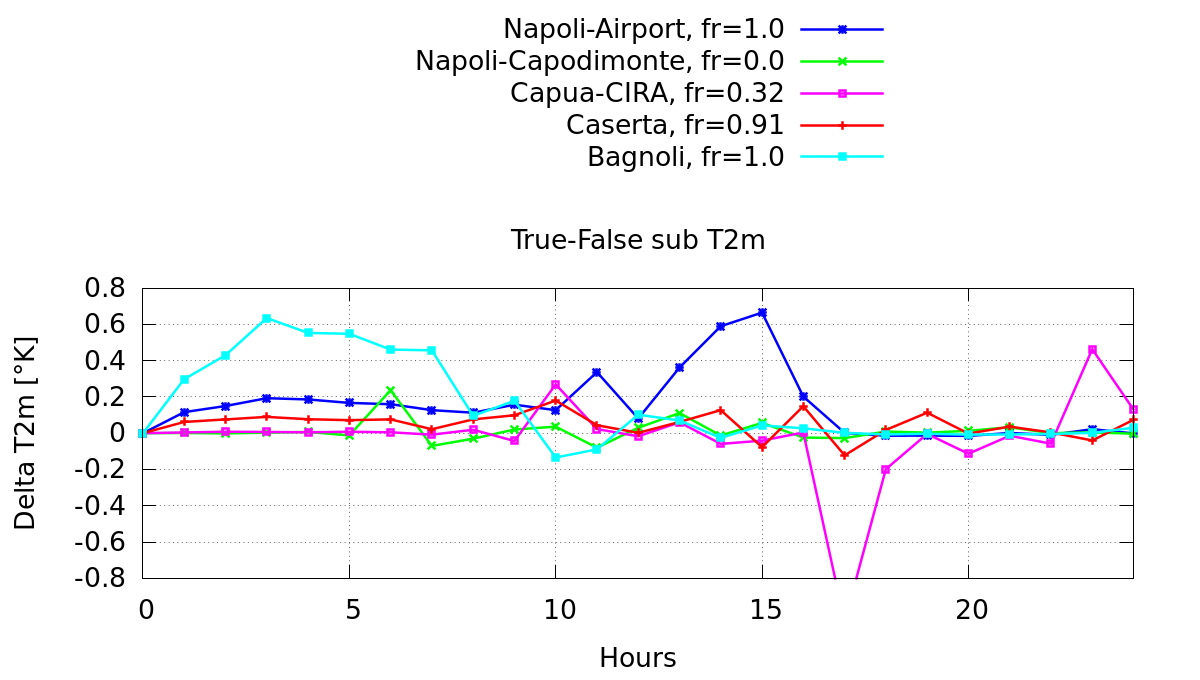 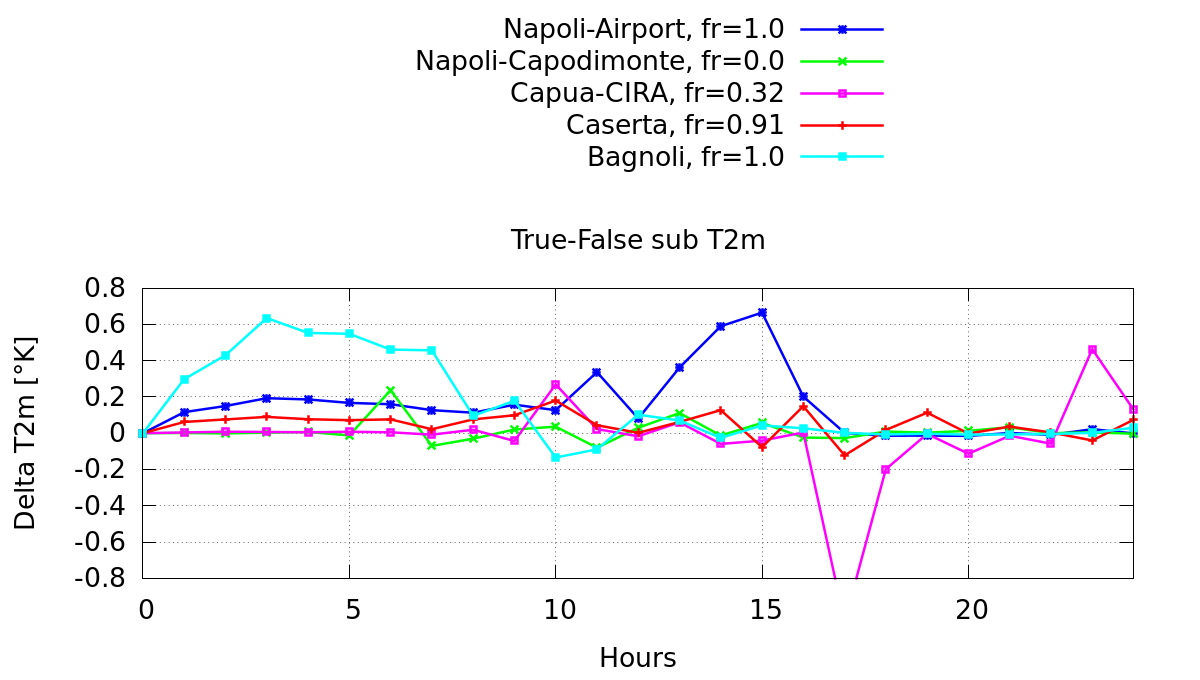 Results - 1km res.- Comparison
ICON TERRA_URB (T/F) compared with:
ICON-LAM (green line)
COSMO (light blue line)
Observed data (violet)
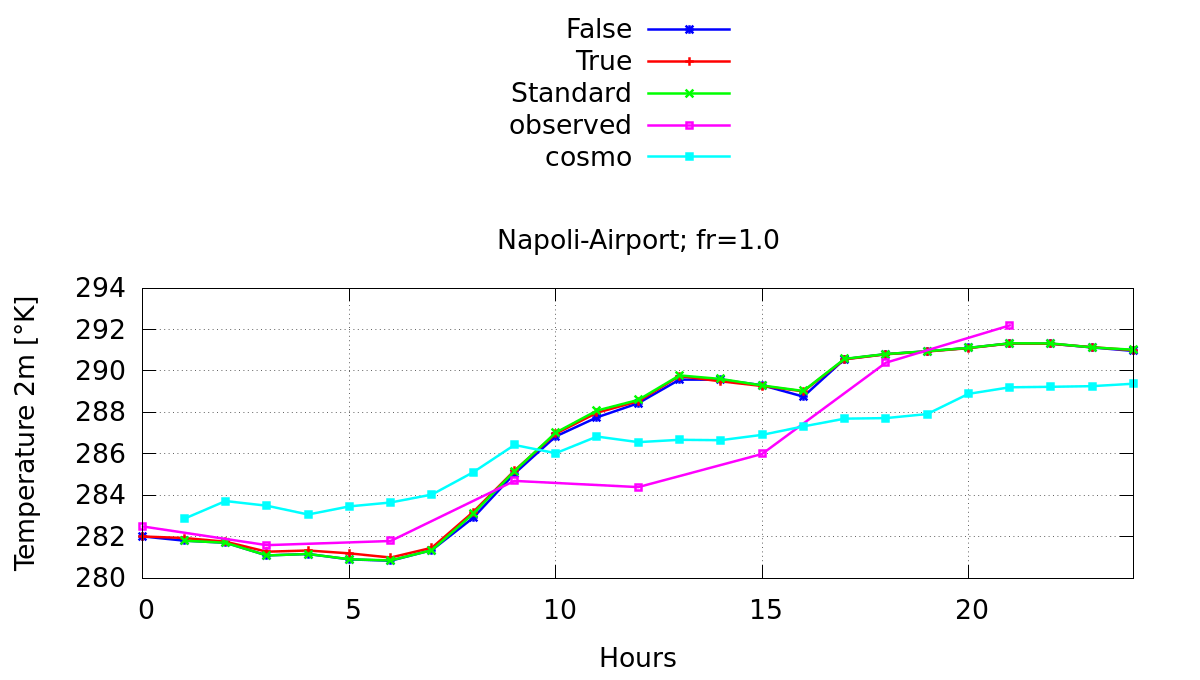 Fine Grid (0,6 km)
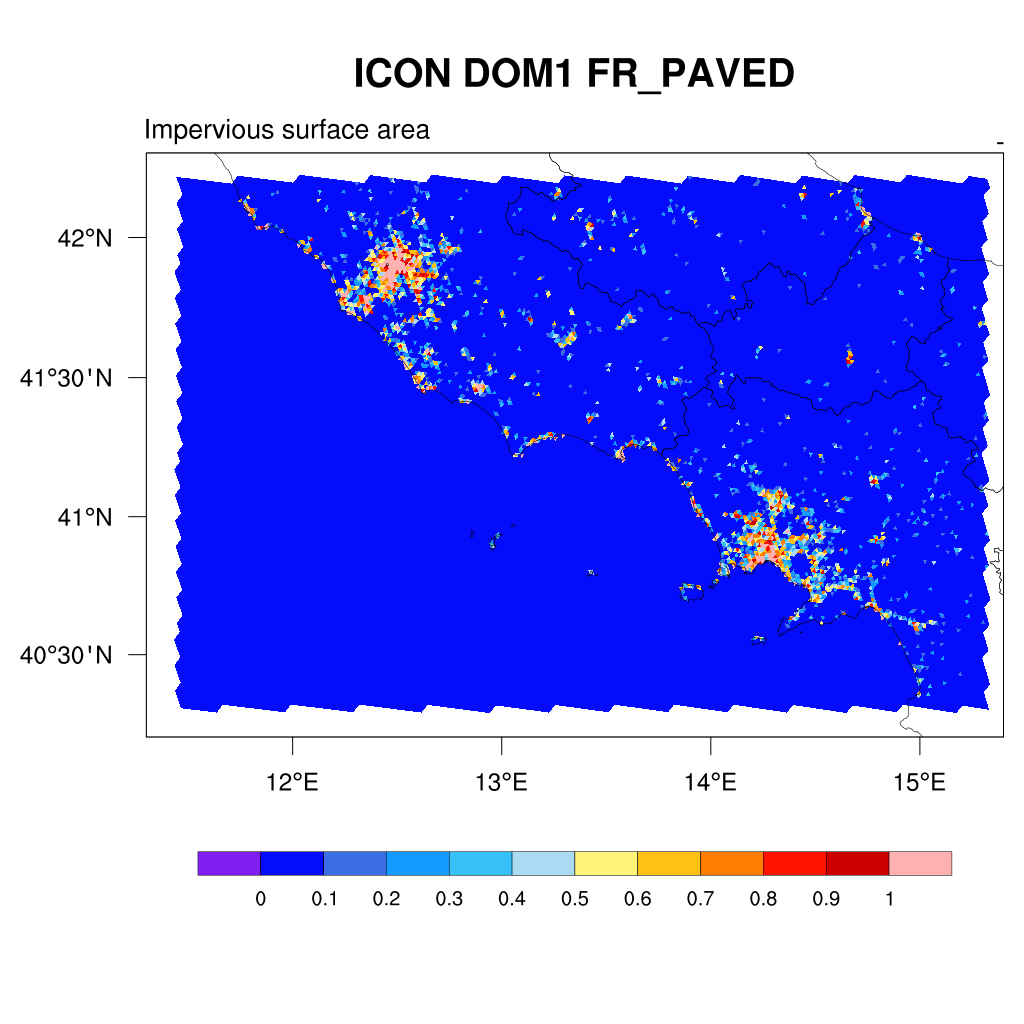 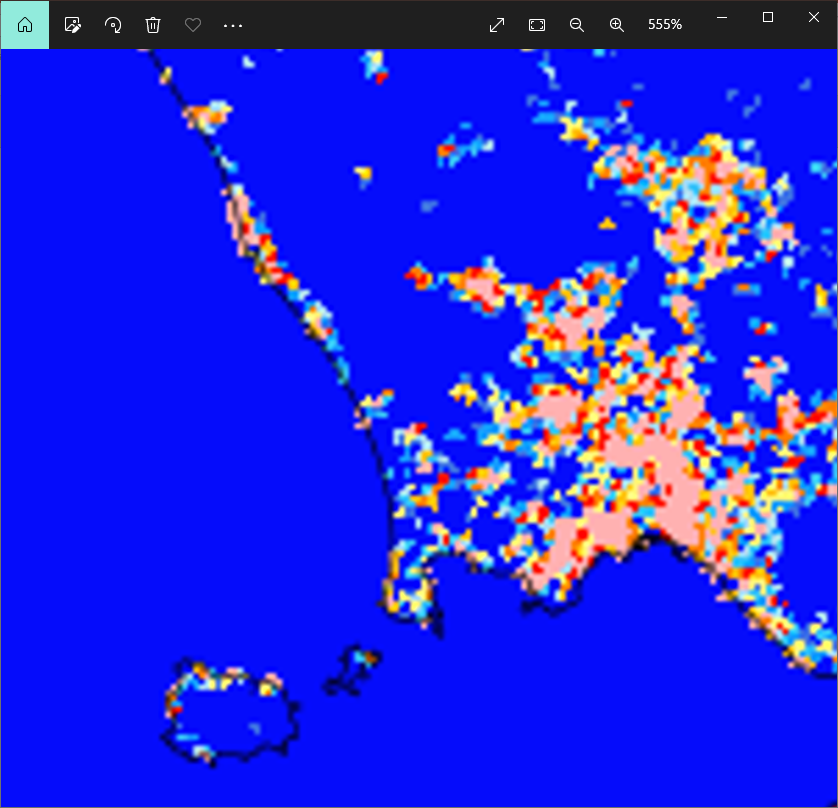 zoomed fr_paved maps at different grid resolutions
Horizontal resolution =  ~ 0,6 Km (R02B12)
ncells = 109860; nedges = 165277; nverts = 55418
dt = 6 s
Horizontal resolution =  ~ 1,0 Km (R02B11)
Res 600 m
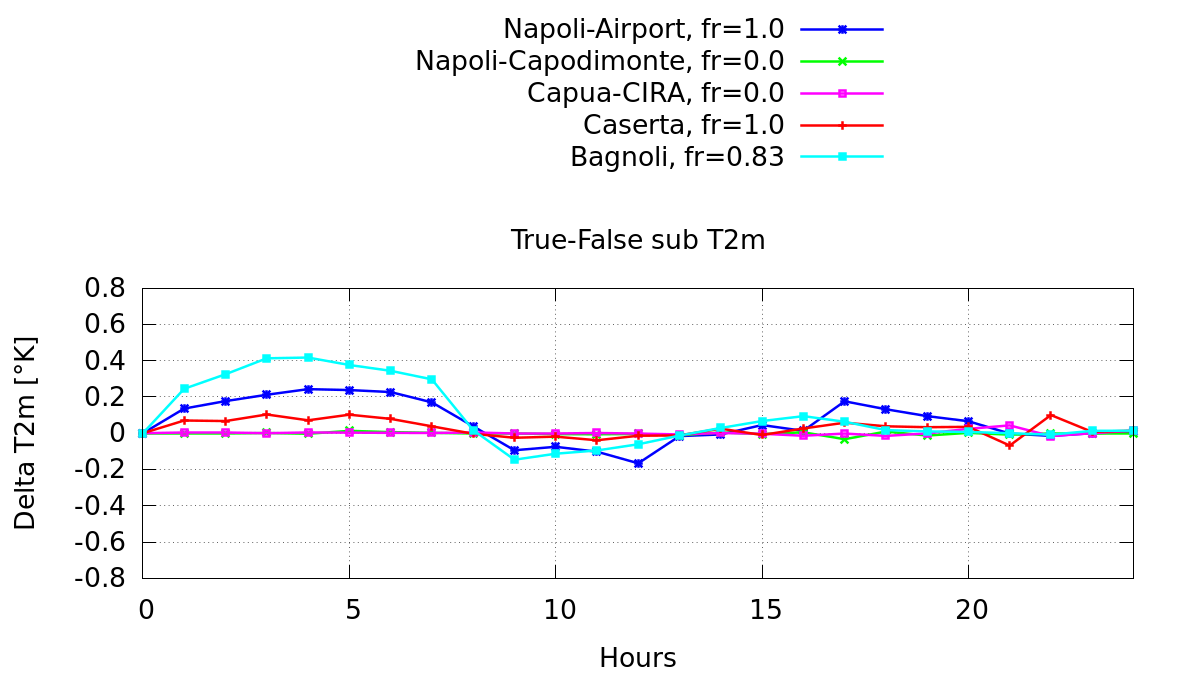 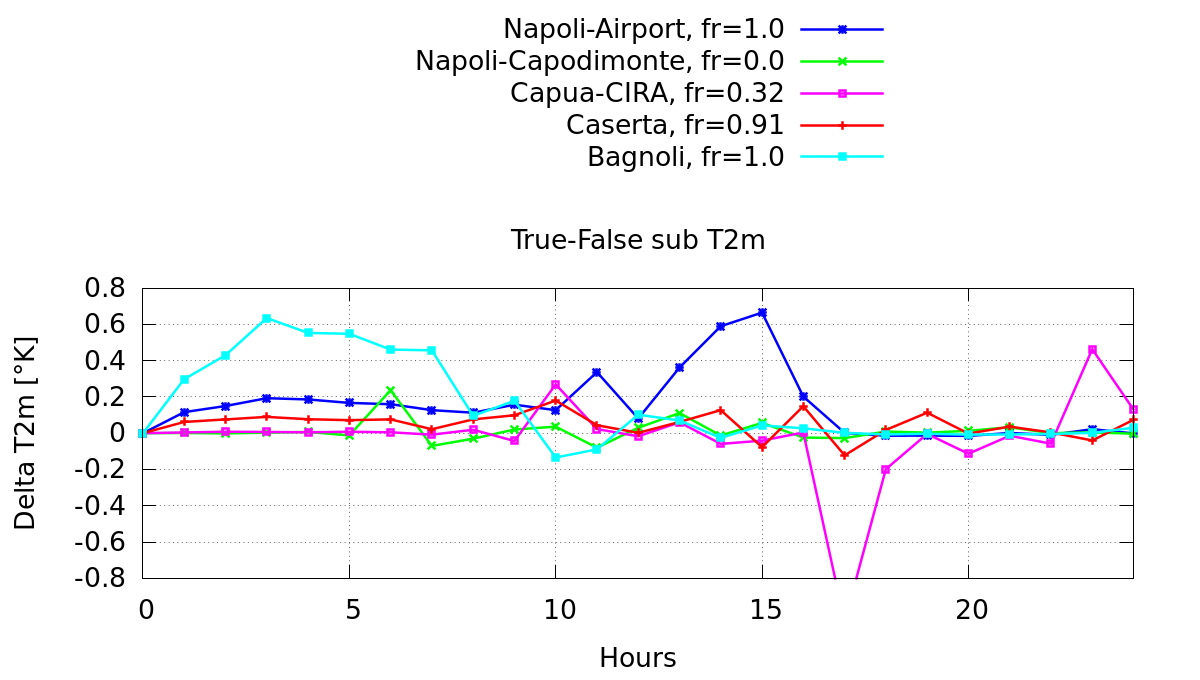 fr_paved differ locally
Results – 0,6 km res.
ΔT2m(True - False): map field
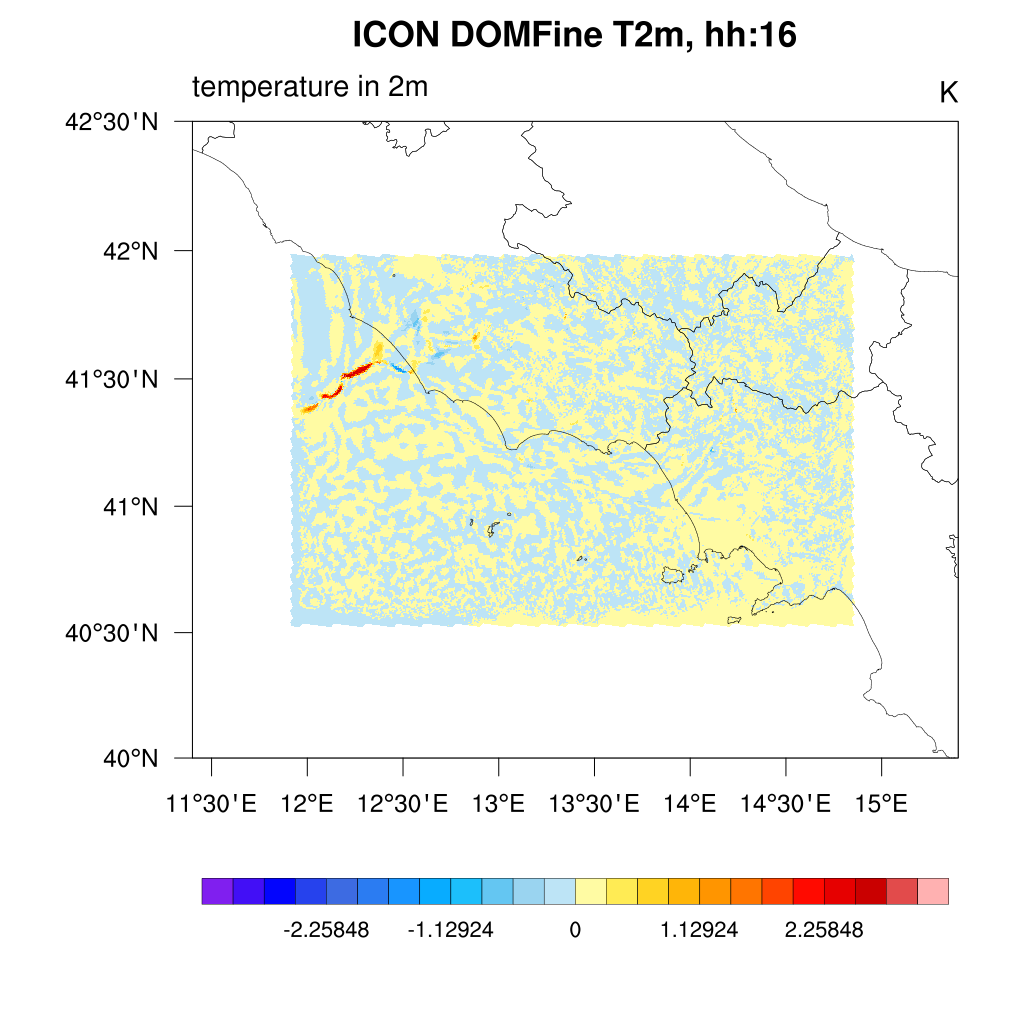 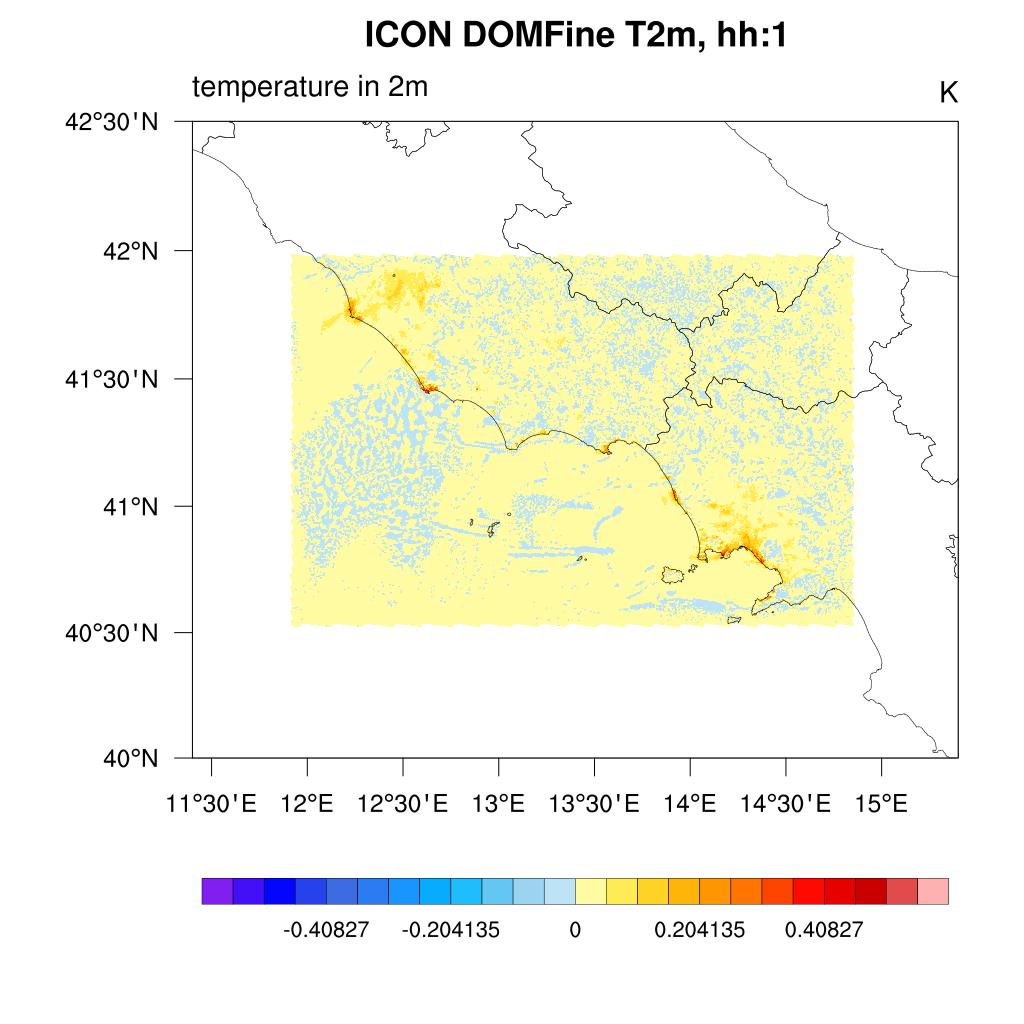 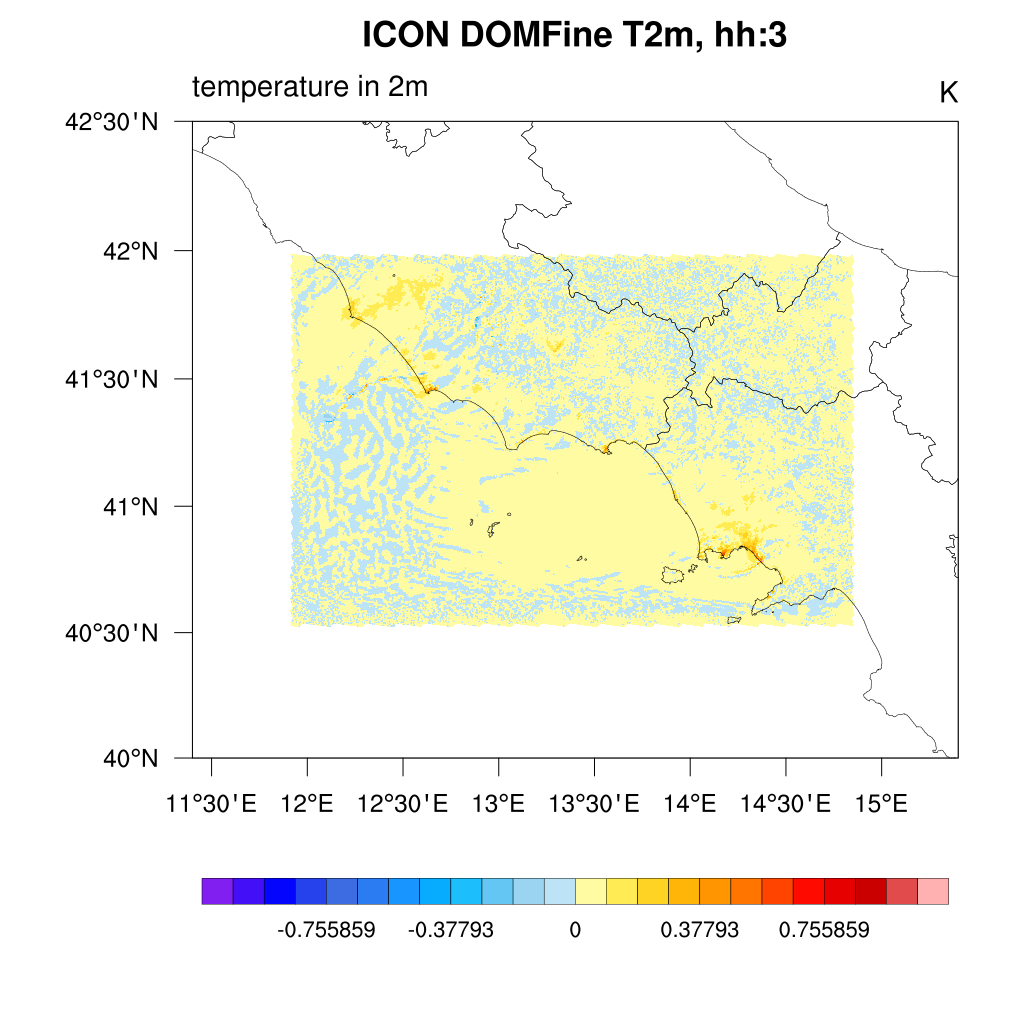 Results – 0,6 km res.
ΔT2m(True - False): local results
ICON TERRA_URB compared with:
ICON-LAM (green line)
COSMO (light blue line)
Observed data (magenta)
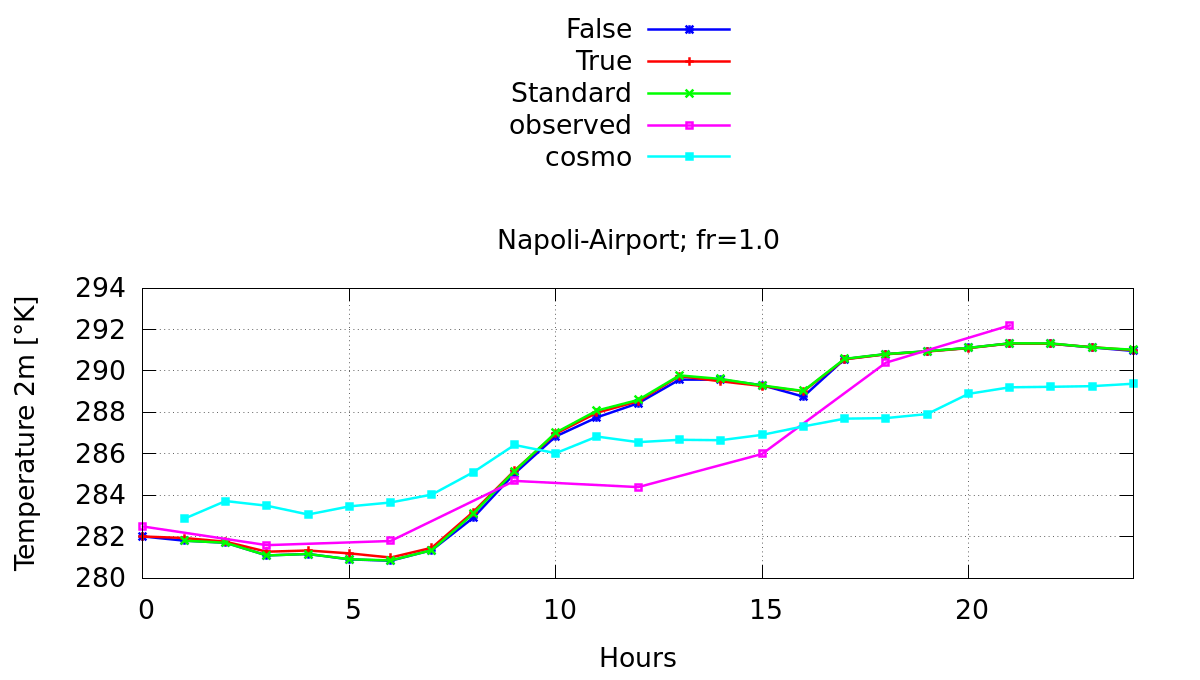 grid-res  ~ 1000m
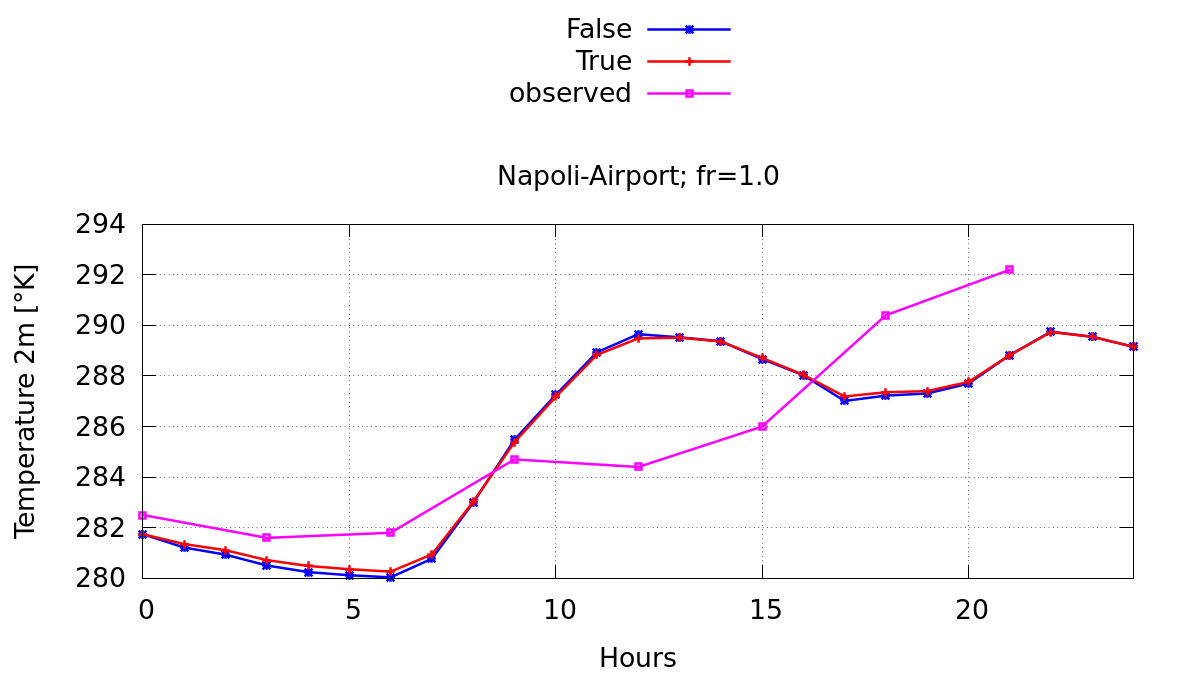 grid-res  ~ 600m
Results – 0,6 km res.
ΔT2m(True - False): local results
ICON TERRA_URB compared with:
ICON NWP (green line)
Observed data (CIRA visibilimeter, magenta)
grid-res  ~ 1000m
grid-res  ~ 600m
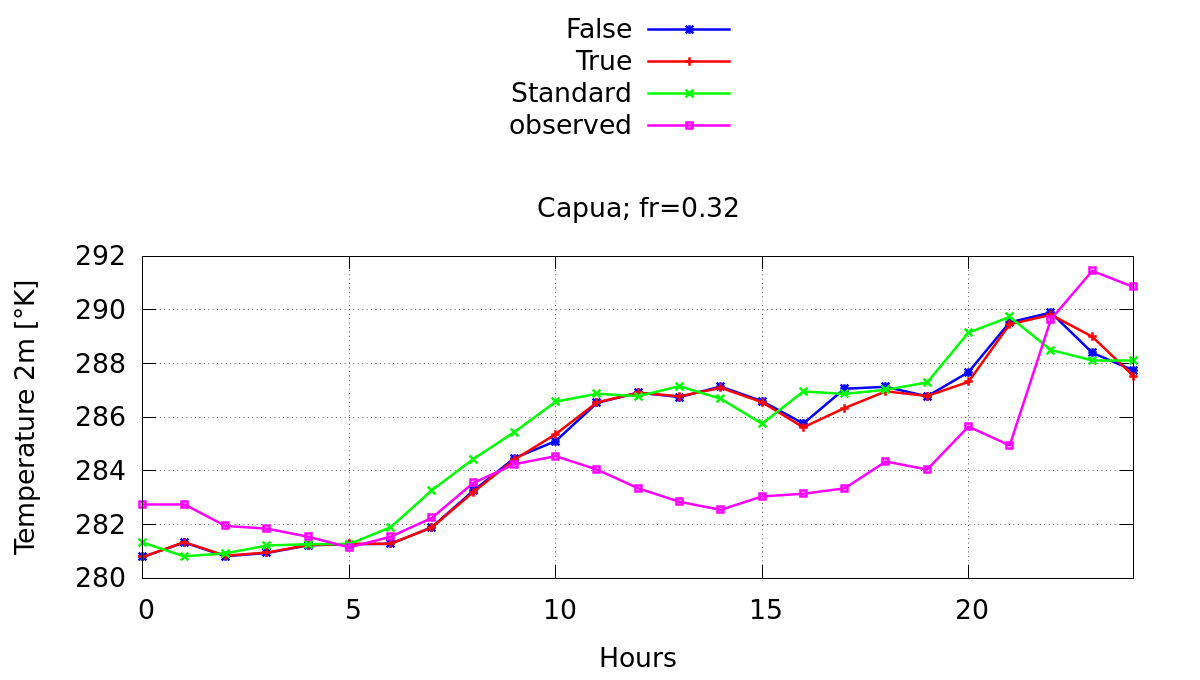 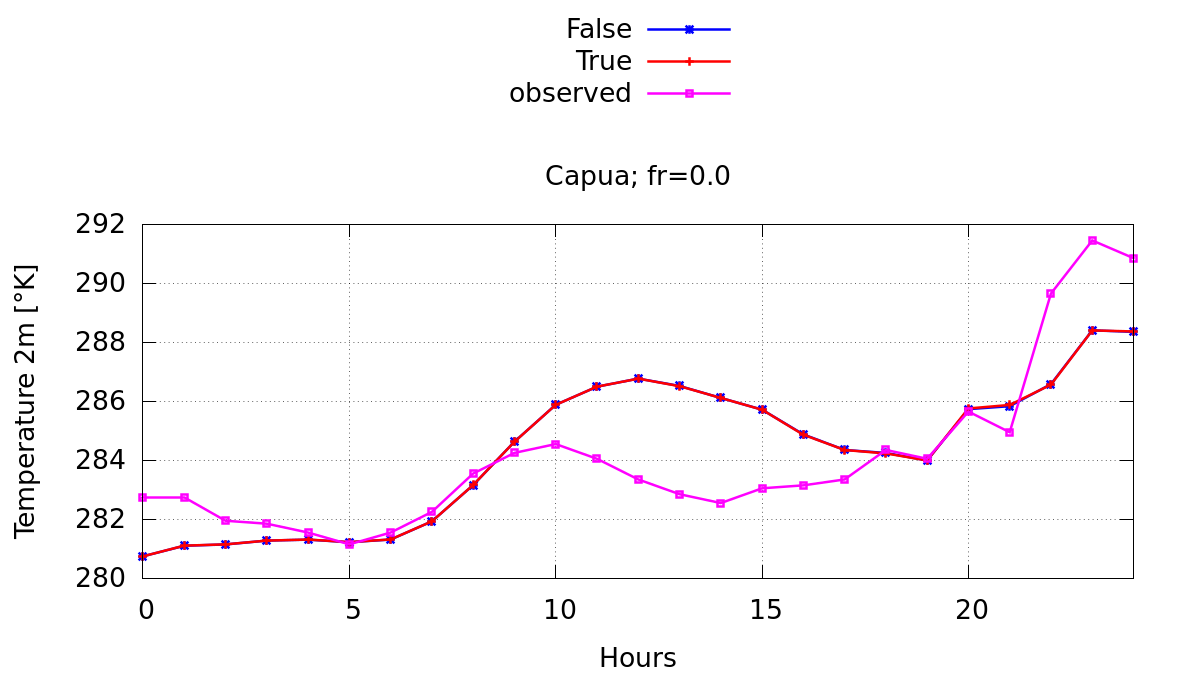 New ICON release check
Check with itype_kbmo = 2 , compared with previous release
0.6Km resolution
ΔT2m(True - False): local results
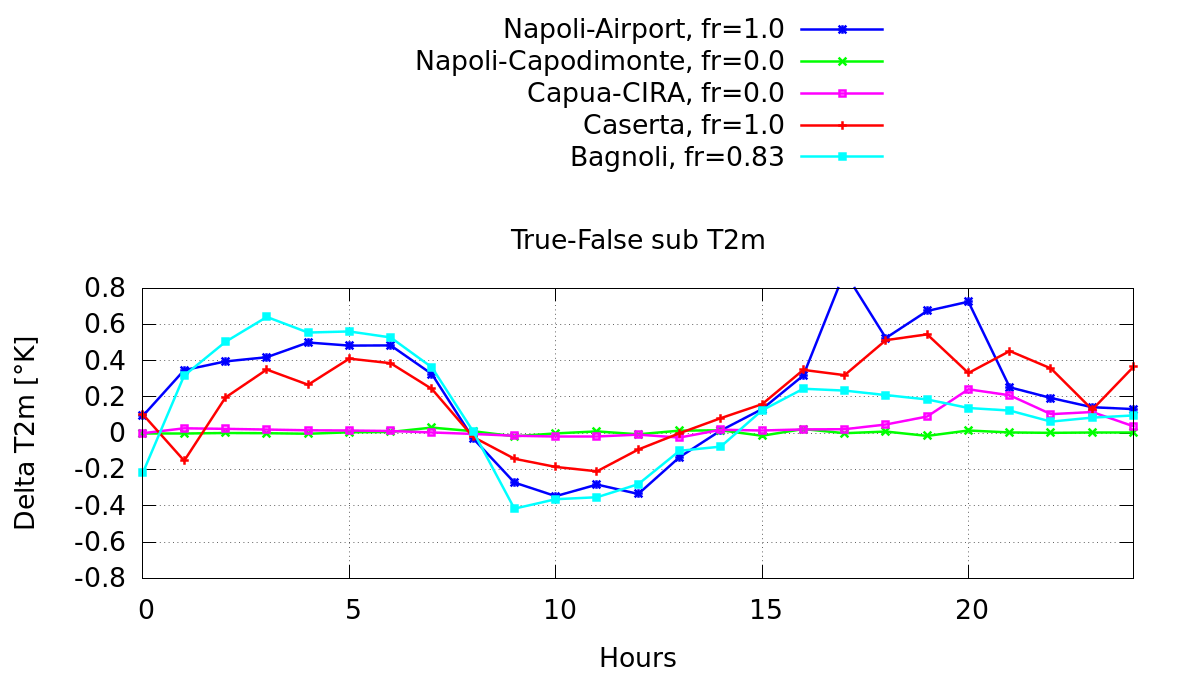 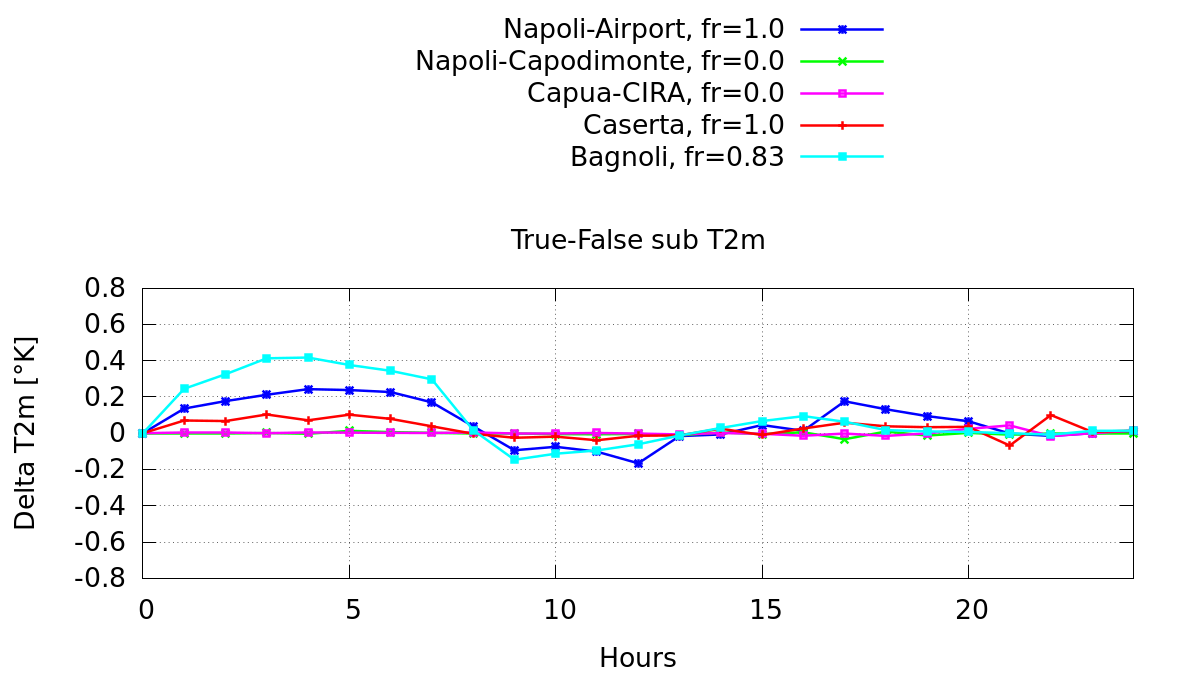 Fig. 1 Prev. release
Fig. 2 Kbmo=2
Results – 0,6 km res.
ΔT2m(True - False): local results
itype_kbmo = 2
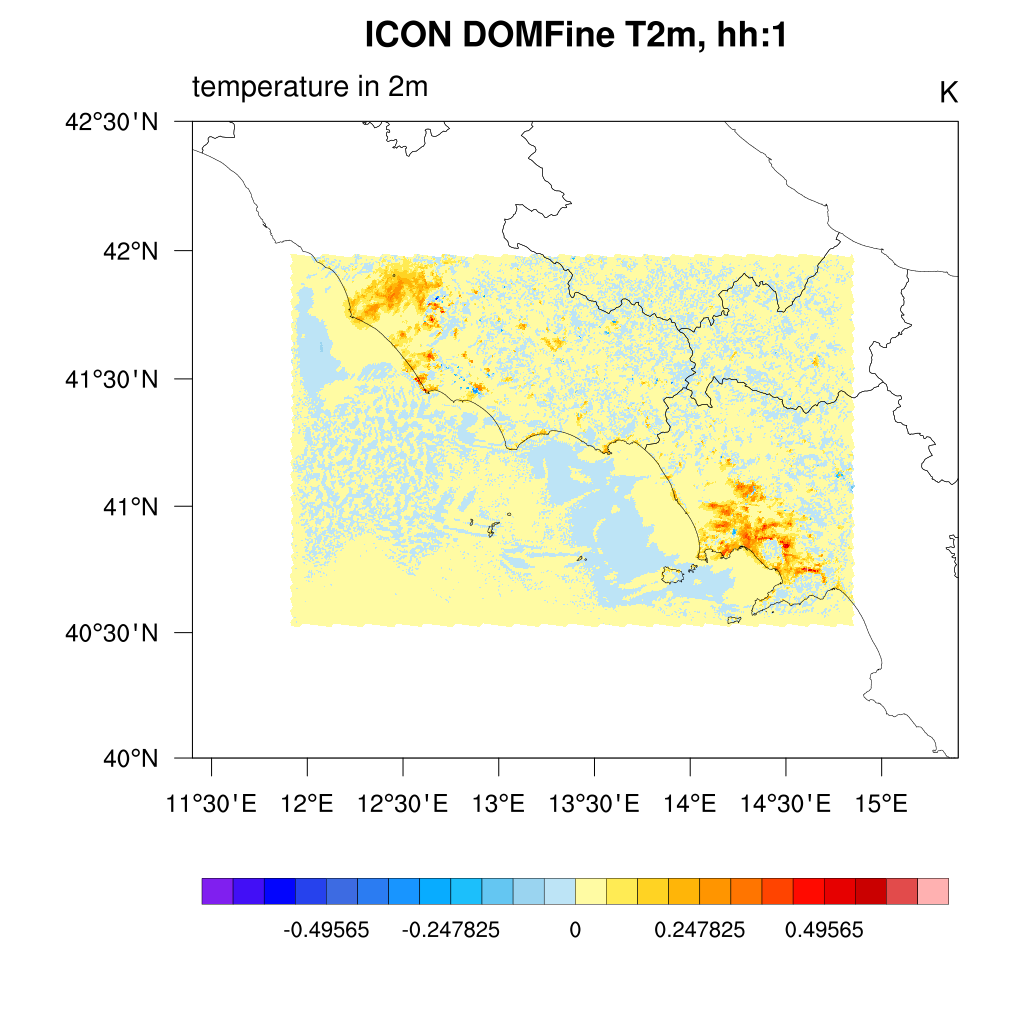 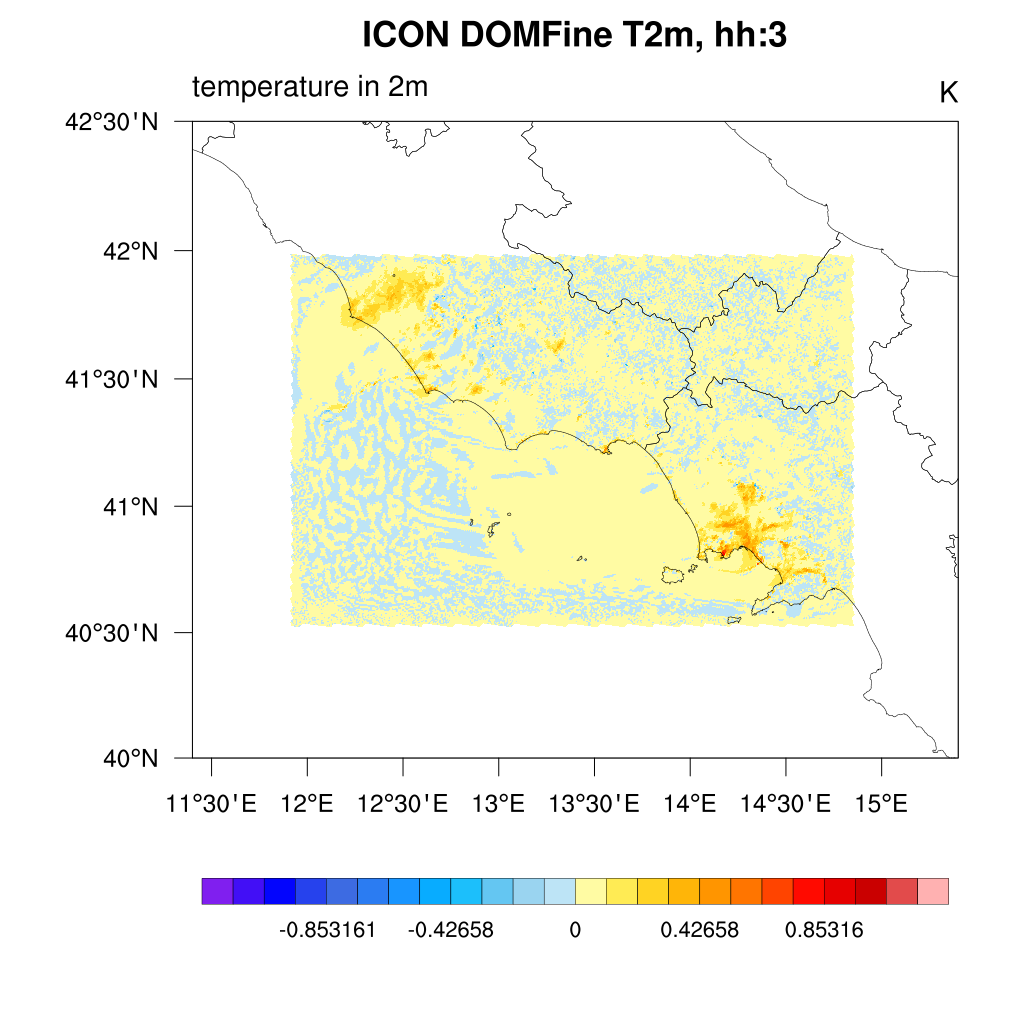 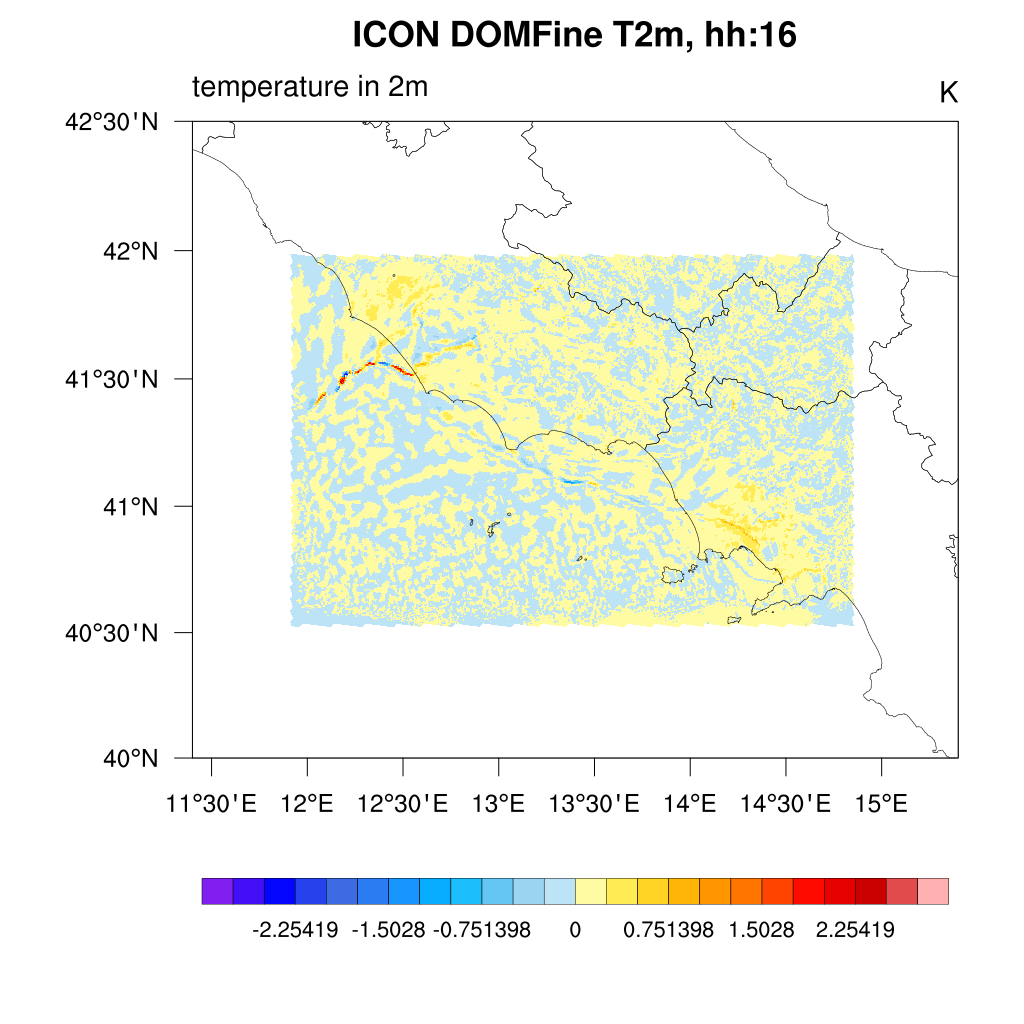 Comments and way forward
Preliminary analisys with ICON –Terra_urb performed
Only 1-day considered
Numerical noise is evident on short run
A first test with grid resolution of 600mt
the new uploaded terra_urb release was checked
Next steps:
Longer simulations
Further statistics based on wider area rural/urban